Share IT - Spring 2024
GOFINANCE
By The BitMasters
GOFinance addresses the lack of financial education in American schools by offering an app that teaches important money management skills like setting up a bank account or writing a check.
OVERVIEW
Our overall goal is to engage and educate individuals, specifically younger audiences, with content that helps with long-term retention and eventual application of knowledge.
02
01
GOFinance
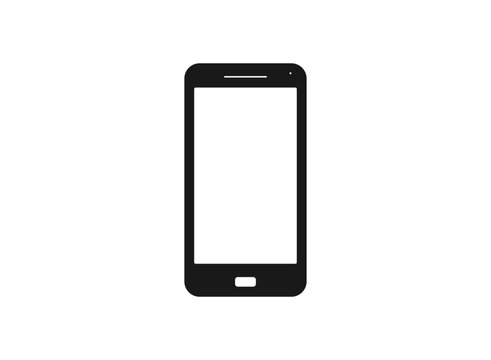 GOFinance will work on both iOS and Android operating systems, allowing for maximum accessibility. It can be downloaded on both desktop and mobile devices.

We plan to use…
Software Development to make the application and create a security to keep the users information safe.
Marketing for advertisements and commercials.

GOFinance has been tailored to give our audience the information they can truly benefit from in forms that are catered to their learning styles.
We Have Some Lessons Ready For You!

Let’s Get Started >
More For You…
How To Save Personally >
How To Deal With Debt >
How To Use Stocks >
APP FEATURES
Personal Courses
Financial Services
Interactive Sessions
Easy Lessons
OBJECTIVES
Broaden access to financial knowledge
User engagement
Simplify complex concepts
Provide customized learning experiences
Promote financial confidence
Build a community
Continuous improvement
Accessibility
Partnerships
Learning about finance does not stop with the younger generation. Senior citizens can too learn about finance.
7th-12th
Understanding finance is crucial for effective planning and managing life, especially for adults.
Seniors
Adults
Unfortunately, finance is not something taught in school. GO Finance’s goal is to teach these ones at an understandable level.
TARGET AUDIENCE
1
3
2
WHAT WE LEARNED FROM SHARE IT
KACIE - PROJECT MANAGER
RA’VION J. - CHECKER
“Game design can be time-consuming and daunting. The amount of time it takes to make a game function well enough for people to play and enjoy it. The process to make a game is very significant to the game’s quality.”
“How to hack in cybersecurity and databases. Databases are EXTREMELY important because they help keep track of our purchases and other things regarding our life. Without databases, it would be practically impossible to keep track of our purchases.”
NADIA C. - TESTER
“Cybersecurity is a LOT more than just preventing viruses and hackers. There are lots of layers and teams involved, nothing about cybersecurity is without layers.”
FUTURE GOALS
(WHAT WE WANT TO LEARN)
Cybersecurity & Artificial Intelligence
AI is such an interesting existence with how it works and carries out assignments. The way cybersecurity ties in with AI to help carry out certain tasks is something we haven’t exactly considered before Share IT.
Game Development
The dynamic aspects of game development can be difficult, but they do well to bring out the creativity in those who want to get their ideas out into the world.
THANK YOU
From Kacie A, Ra’Vion J, and Nadia C.

Any Questions?